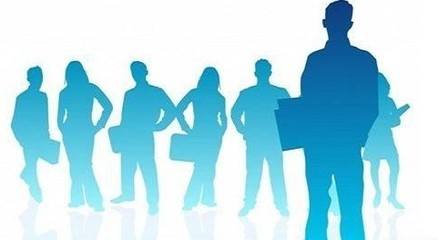 《人力资源管理》
项目五 ：培训与开发员工
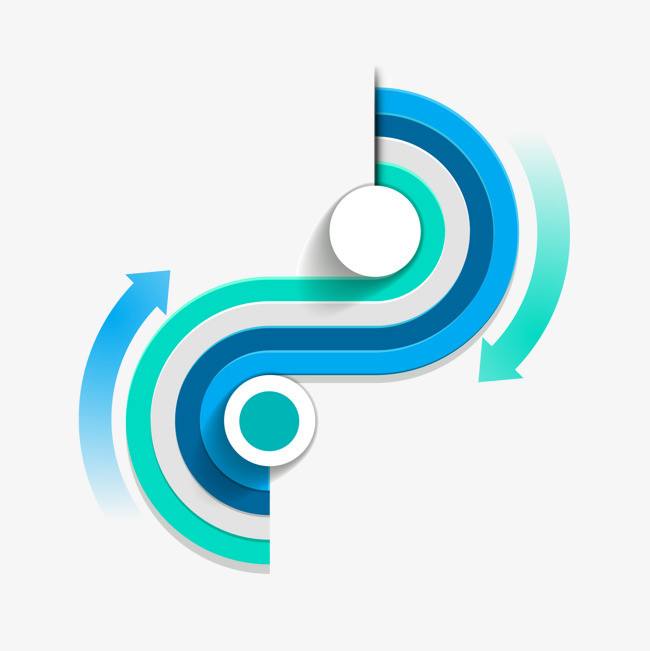 目录
任务一 设计员工培训

任务二 实施员工培训

任务三 进行职业生涯规划
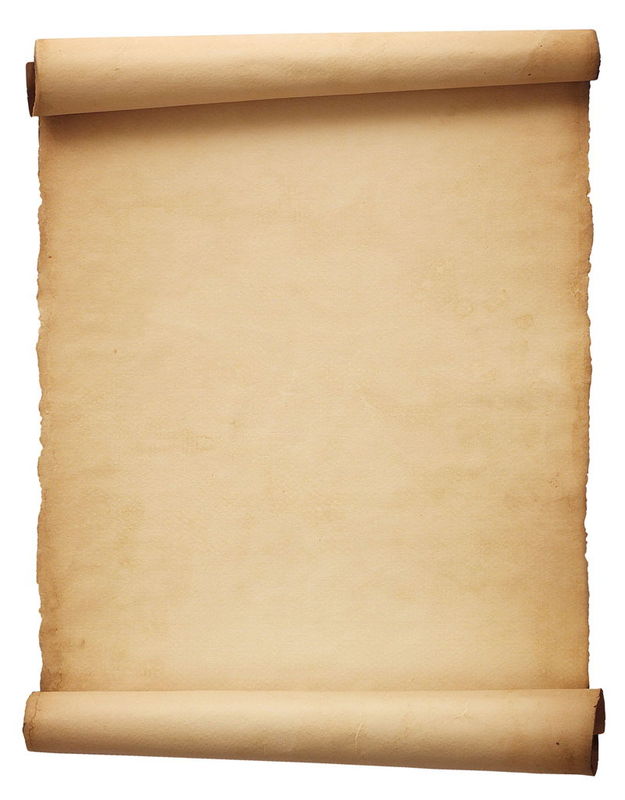 任务三：进行职业生涯规划
从狭义上来说，人具有自我实现需要，企业员工都希望自己可以在工作中得到成长和发展，从而实现对自身提高的愿望和需求。从广义上来说，企业通过提供满足员工在职业生涯上的愿望与需求的环境的同时，也可以实现企业组织的发展，即企业人力资源管理部门为协调和激励员工职业计划而做出的一系列的发展行为。
一、职业发展的内涵
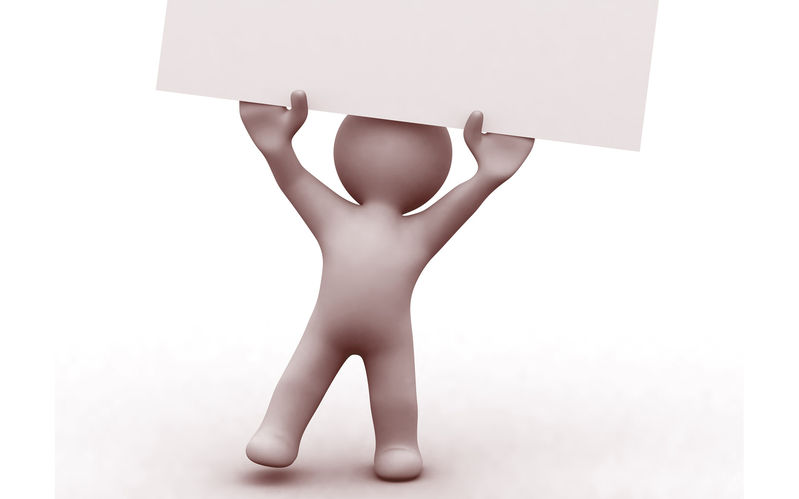 职业发展是建立和完善人力资源管理体系的重要措施
职业发展可以使得现代企业有效地使用人才
职业发展可以增加员工的工作满意度
二、职业发展的作用
（一）
职业选择
（五)
（二）
生涯晚期
进入组织
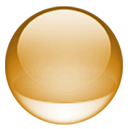 （四）
（三）
生涯中期
生涯早期
三、员工职业发展阶段
专业技术型路径
行政管理型路径
四、职业生涯路径
（一）职业发展路径的类型
纵向运动方向
横向运动方向
（二）职业发展路径的运动方向
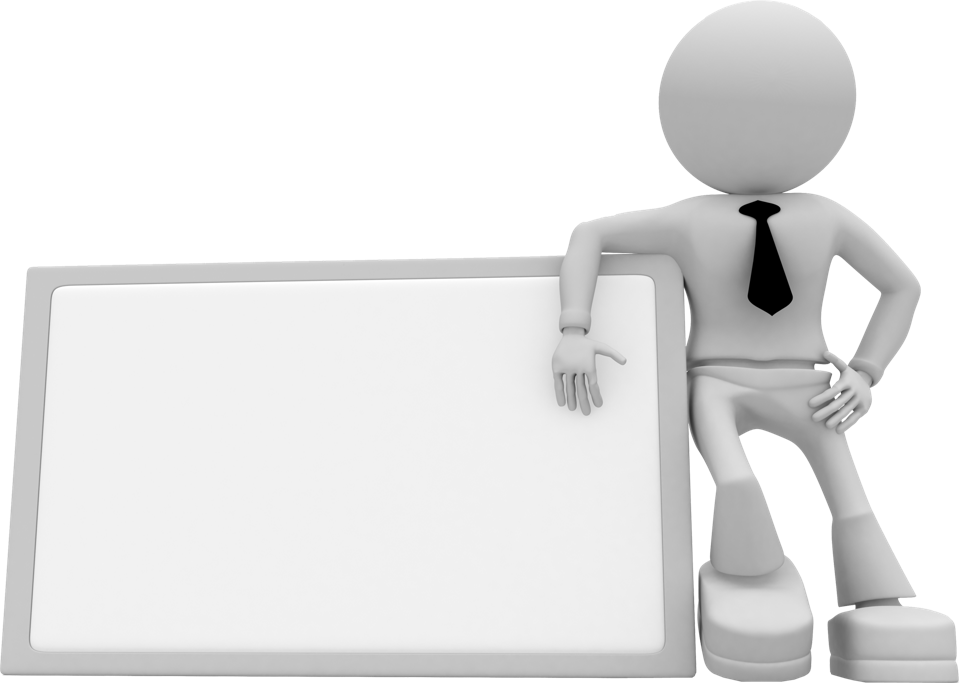 一些管理职位需要有更强的人际影响力，否则将不能带动团队完成目标；而另一些管理工作则对经理人的深度思考和分析能力有着更高的要求，因为他需要更多地充当顾问的角色。因此，要认清自己的才干和优势，在此基础上选择职业方向。
五、个人职业管理
（一）初步了解职业生涯规划
（二）树立清晰的职业发展目标
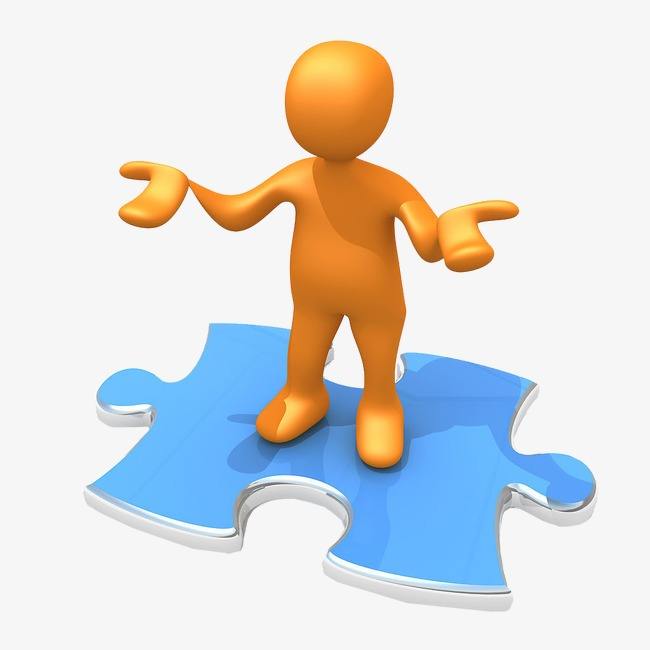 职业发展首先是个人的事，公司只能给予一定的支持和机会。通常在一个公司里，各个员工相对于同类职位的同事而言，发展机会都是均等的。但由于管理职位的有限性，只有那些有明确职业目标并为此不断努力的人，才更有可能获得机会。因为这不仅意味着要有好的工作表现，同时也反映了一个人的事业心和追求成功的态度。
（三）展现良好的工作绩效
大部分公司在正式给员工晋升之前会对其能力进行全面的考察，而其中的一个考察方式就是在不变动该员工现有职位和薪酬的前提下给予其与新职位相关的更多的工作职责。因此，员工首先应该充分做好现有的工作，展现出良好的工作绩效。
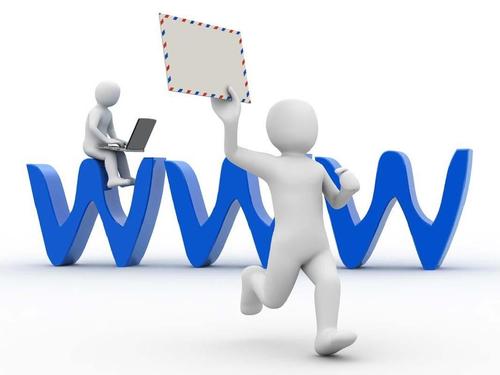 （四）主动展开横向、纵向沟通
1．主动同上司或管理者开展有关职业生涯设计的面谈
2．从同事、客户等信息源那里获得有效的反馈
3．主动了解公司内部的学习活动、培训项目
4．与来自公司内外不同的群体进行接触，收集行业最新信息
5．停止抱怨，勇于承担责任
6．塑造良好的职业操守
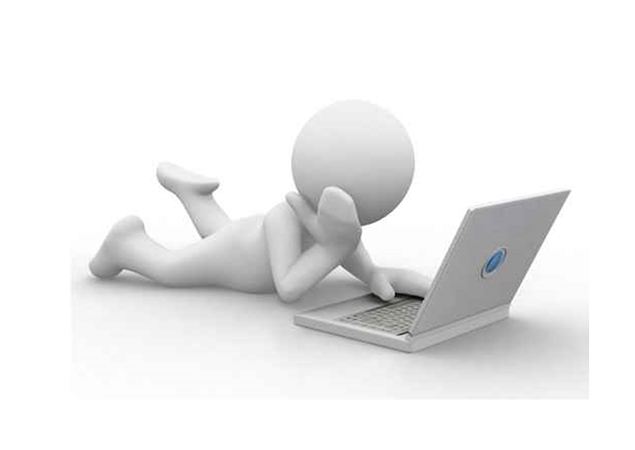 本项目结束
谢谢聆听